Motivating Employees in Organizations
Behavioral Requirements for Organizational Success
People must be attracted to join the organization and to remain as members
To offset cost of recruitment, selection, training, and additional supervision for less experienced employees
How to Attract and Retain?
People must perform the tasks for which they are hired dependably
> marginal cost of labor; capitalization rate on labor utilization
How to achieve performance/profitability goals?
People must go beyond the formal role requirements
Surplus value from extra-role behaviors
How to encourage extra effort?
If you are like a wheelbarrow, always needing to be pushed, do NOT apply for work here
Motivating Employees in Organizations
A Brief compendium of prescriptions:
Tailor incentives and work conditions to individuals.
Link rewards to performance.
Engage individuals’ aspirations.
Clarify path-goal relationships.
Make the work meaningful.
Empower employees.
Check the system for fairness.
Provide support and respect.
Need theories
Maslow & Alderfer
Learned Needs
2-factor theory
Job Characteristics Model
 Self-determination
 OB Mod
 Goal setting theory
 Justice theories
 Expectancy theory
 Self-efficacy
1. Tailor incentives and work conditions to individuals.
Need theories maintain people have universal needs 
From Maslow’s 5 to Alderfer’s 3






but may emphasize specific ones
Depending on where they are located in the need hierarchy – which need is pre-potent
Based on their Learned Needs
Self-actualization

Esteem

Social

Security

Physiological
Murray’s Learned Needs
Propose that people develop needs based on socialization and life experiences
Some needs are more dominant than others
Society may influence the acquisition of needs
Suggests the importance of cultural values
Consider an ethos of equality versus excellence
Needs/Motives may be acquired / learned
Training of managers and employees is possible
Nach, Naff, Naut
Npow
Personal versus institutional
Leadership and career advancement correlates
Conquistadors versus stewards
2. Link rewards to performance
OBM - Apply reinforcement theory to the management of workplace behavior
Systematic manipulation of consequences for behaviors and results
Leverages robust learning theory principles
Focuses on behavior not person
Presents clear consequences
Context sensitive!
Safety behaviors and pizza delivery
Selectors and quantity/quality goals at Merchandize Distributors Inc.
Poker hands and absence control
Morton-Thiokol and O-ring defects
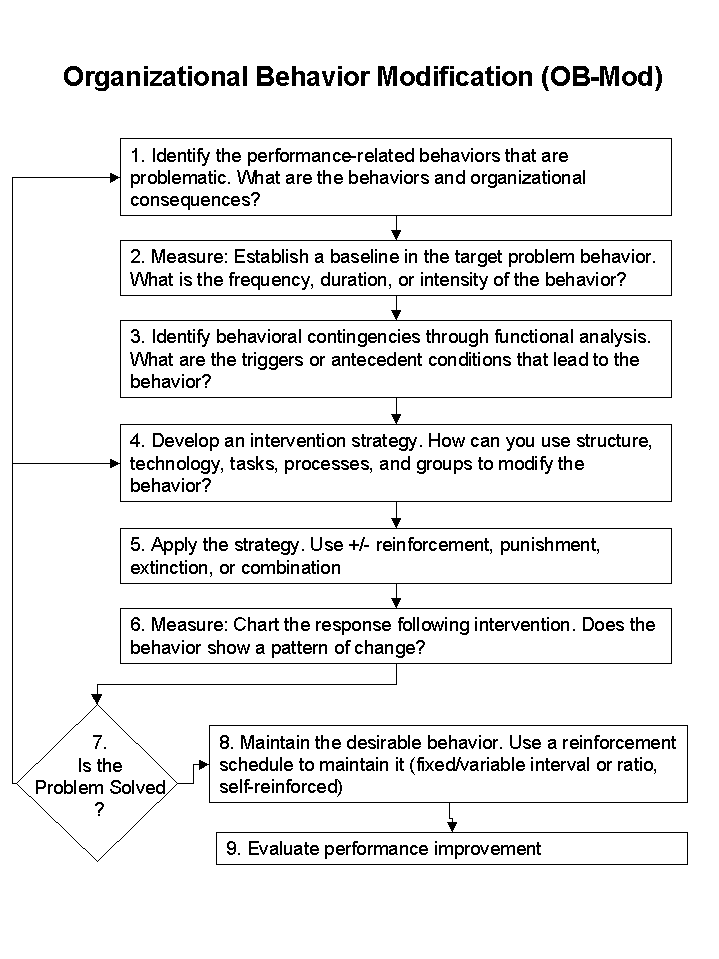 3. Engage individuals’ aspirations
Establish a goal-setting system that is SMART
Specific goals
Measurable outcomes that permit monitoring
Achievable, yet difficult
Relevant to larger outcomes
Time-based




MBO
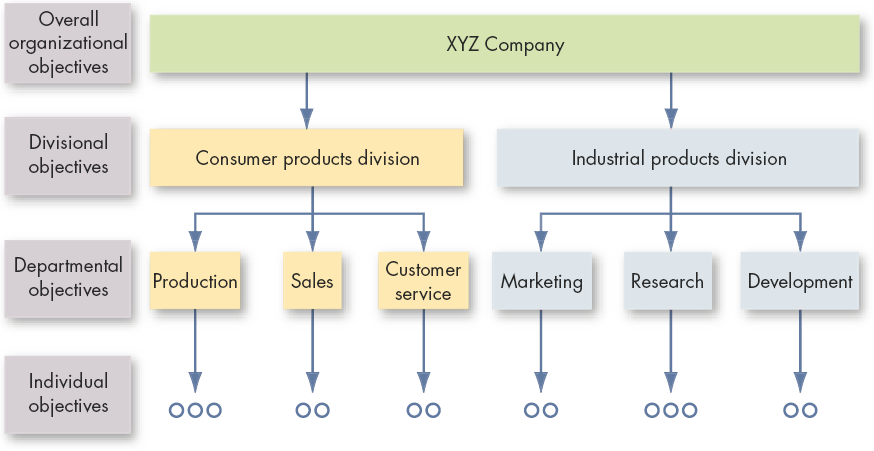 Do your best
Increase sales
Sell more men’s suits
Sell 120 men’s suits by quarter’s end
Management by Objectives
4. Clarify path-goal relationships
Training
Resources
Teamwork
Rating bias
Record errors
Org solvency
Performance
Effort
Outcome
Expectancy
Instrumentality
Valence
Expectancy Theory of Motivation (Victor Vroom)
V-I-E
Rational Hedonism
Paths & Choices
Effort		Exam		Grade		            World History
		.50		.33

Effort		Exam		Grade			 Finance
		.50		.33

Effort		Exam		Grade			Sociology
		.75		.20

Effort		Exam		Grade			Marketing
		.25		.33
5. Make the work meaningful
Have you both loved and hated your job?
Herzberg’s 2-factor theory explains this confusion
Motivators / Content
achievement
responsibility
recognition
growth
work itself




Compensation serves as both a signal of achievement and as a means of satisfying lower-order needs
Hygiene / Context
policy
supervision
coworkers
work conditions
subordinates
Salary
and other rewards
Unidimensional
	
    dissatisfaction	     	    satisfaction

Two-factor
              high satisfaction

		

 
     no dissat	                                 high dissat




	


no satisfaction
Herzberg
Herzberg was a Public Health Administrator
‘hygiene’
lower- vs. higher-order need satisfaction
Novelty of ideas
Attributions as artifact?
two vs. unidimensional view of satisfaction
KITA
A motivational technique 
imported from the Far East?
No, just old wine
positive
seduction
negative
rape
employees as pets

__ __ __ __    __ __    __ __ __    __ __ __
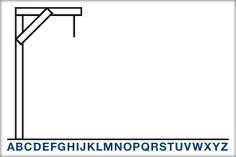 Job Characteristics Model
The Job Characteristics Model by Hackman & Oldham
Vertical versus horizontal loading of jobs
Job enrichment versus enlargement
Moderators such as Growth Need Strength
6. Empower employees
Self-determination theory advocates employee autonomy
Understanding the effects of rewards requires a consideration of  the interpretation that recipients give to the receipt of a reward 
In terms of self-determination and competence
Needs for competency and autonomy underlie intrinsic motivation
Anything that detracts from these feelings reduces IM
Coercive reward systems undermine motivation
Satisfying the need for relatedness serves to enhance IM
Underscores the importance of coworker and leader relationships
Also emphasizes the idea that employee identification with goals and purpose of firm support self-determination perceptions
A continuum of Self-Determination
Absence of Intentional Regulation
Integrated Regulation 
–
Coherence of GVRs with self
Identified Regulation 
–
Importance  of Goals-Values-Regulations
External
Regulation
–
Reward & Punishment
Introjected Regulation 
–
Self-image
-ego-
Interest & enjoyment of the task
Non-volitional
Behavior –
Coercion
Volitional
Behavior
Semi-volitional Behavior
Gange & Deci (2005)
7. Check the system for fairness
Justice theories explain justice perceptions
One form is Distributive Justice
equitable versus equal distribution of outcomes
Equity theory and the equity ratio
Salary
Working conditions
Supervisor
Coworkers
Self Outputs
Other Outputs
Other Inputs
Self 
Inputs
Effort
Education
Experience
OCBs
Procedural & Interactional Justice
Procedural Justice
involves how the distribution was determined
participation
accuracy
appeals
may offset feelings of poor distributional outcomes
Interactional Justice
Interpersonal treatment when procedures are implemented
Politeness, respect, dignity, adequacy of explanation
The appraisal interview & performance narratives
How to implement in a performance management system?
8. Provide support and respect
Self-efficacy theory (Albert Bandura)
Confidence that one can execute a behavior competently
Enactive mastery – previous success & experience
Vicarious modelling – observing others’ success
Verbal persuasion – encouragement by others
Discomfort versus Self-efficacy





Relevant to goal-setting and expectancy theories
Rater 
Self-efficacy
Ratings
Rater Discomfort
Organizational support
Material and psychological support for work
Capacity x Willingness x Opportunity = Performance

Capacity = ability
Willingness = motivation
Opportunity = situation


Opportunity has been the neglected variable
Opportunity can be considered facilitators or if obstacles that impede performance, then they are constraints
Situational constraints act as a ceiling effect on potential maximum performance
Everyone has a favorite theory
Self-determination 
Rational
Instrumental
Equity
Pre-destined
Our values likely influence if not determine our theoretical predilections.
You might ask yourself “What do I believe best explains human motivation.  What assumptions do I make about the human condition to arrive at that favored theory?”
Do you maintain a more optimistic or pessimistic view of human motives?